Phasor amplifier design
Awfang, hwchen, jbovington, jebowers
Amplifier Requirements
Gain 
~ 16  dB based on hui-wen’s Calculations
Also design for 25 dB
25 mW (maybe twice this)

18 dBm saturation power (demonstrate second rev)
Previously demonstrated
Demonstrated on SEL platform
1 dB gain, 11 dBm saturation power
Strong saturation at higher current due to poor thermal impedance, and high series resistances. 
Gen 2 lasers (same structure) showed improved high current behavior 
g = golog(J hi/Jtr)
go = 972 cm-1
Epump 1 hi = .4
Jtr =  310.8
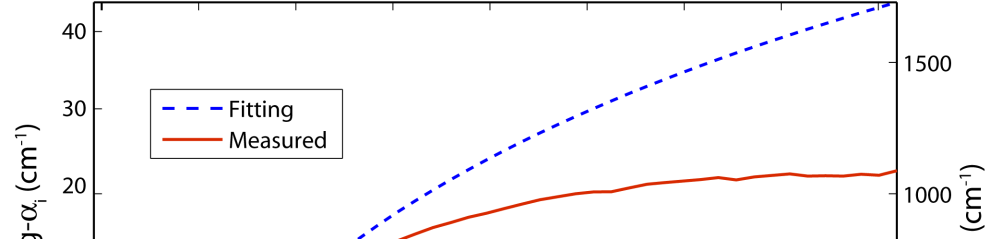 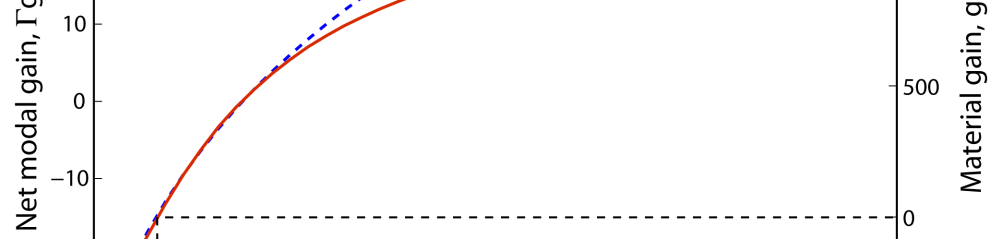 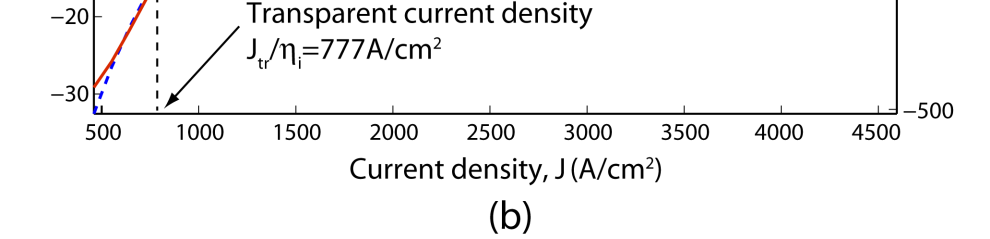 Structural improvements/Changes
We expect an improvement in current injection. 
 hi ~ 70% 
Latest gene
Also, we have new structures for improved thermal impedance. (30% theoretical Zt improvement)
Confinement factor will be increased from 3.4% to 8.2%
Amplifier Optimization
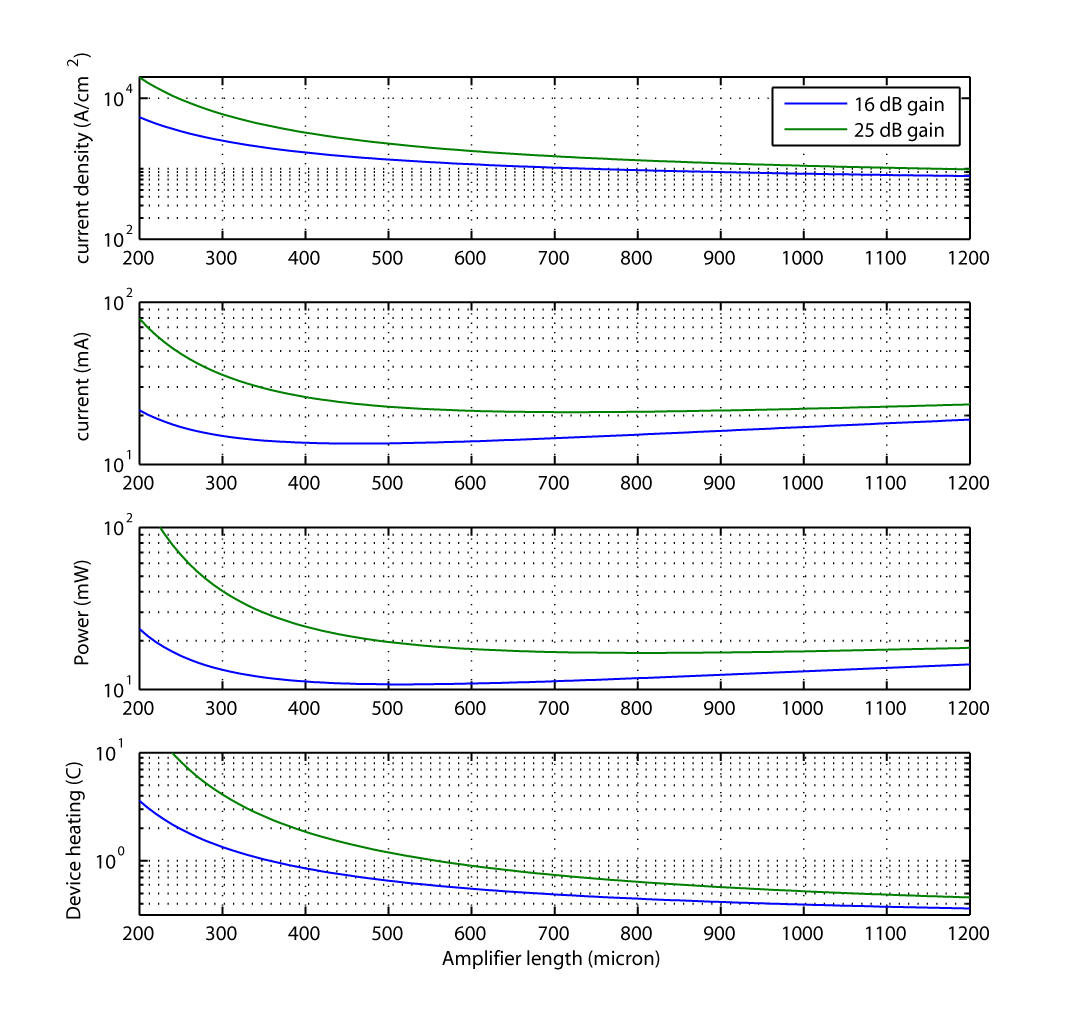 Assuming:
hi = 70%
8.2% confinement factor

Length optimization for minimum power dissipation
~500 micron for 16 dB on chip gain
~ 840 micron for 25 dB